The Prophets
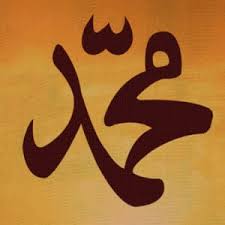 Name:
Adem (Adam)
Was the 1st man created. 
He ‘fell from grace’ (sinned against Allah) by giving in to the temptations of Shaytan (Satan).
He was expelled by Allah from the Garden of Eden via a whirlwind.
After this he came to his senses on Mt Arafat. Here he confessed his sin, was forgiven by Allah and became the first Prophet. 
Muslims believe he built the 1st Ka’ba as a place to worship Allah (the black stone in Mecca). The 1st Ka’ba was destroyed later when Allah flooded the world (Story of Nuh or Noah). 
Adam (with Eve) had two sons one whom murdered the other.
Ibrahim (Abraham)
Regarded as the greatest of the prophets before Isa.
Ibrahim was born to a polytheistic family (showing how the message of Allah had been distorted – shirk) which he rejected. 
He was not a Jew or a Christian, but a Muslim because he ‘bowed his will to Allah’s which is Islam’. 
Both his sons were also prophets – Ismail (Ishmael) and Ishaq (Isaac). 
Ismail was the eldest son, born to Hagar. Ishaq was born to Sarah.
Upon Ishaq’s birth Sarah commanded that Ibrahim take Hagar and Ismail to Arabia. 
In Arabia he rebuilt the Ka’ba with Ismail.
In Mina Allah tested Ibrahim to sacrifice his son. He passed this test, and did not have to kill Ismail.
In Mina (later Medina) he was tempted by Shaytan (Satan) but threw stones at him. 
It is believed that Allah revealed a holy book to Ibrahim ‘ The Scrolls of Ibrahim’. 
Muslims believe his son Ismail was a prophet for the Arabs, and Ishaq a prophet for the Jews.
Qur’an
‘He taught Adam the names of all things and then set them before the angels,.’ Surah 2:31

‘ ‘When My guidance is revealed to you, those that follow My guidance shall have nothing to fear or to regret."  Surah 2: 39
Qur’an
‘ Abraham was of the self-same faith and came to his Lord with a pure heart. He said to his father  and to his people: ‘What are these that you worship? Would you serve false deities instead of  God? What think you of the Lord of the Universe?’ Surah  37: 82-89
‘Thus we do reward the righteous. He was one of Our believing servants.’ Surah  110 -111
Musa (Moses)
Musa is mentioned more than any other individual in the Qur’an. 
The work of Ibrahim was forgotten and his holy book lost so that a new prophet had to be sent. 
Musa was born a Jew and brought up by Pharaoh's daughter. (In Egypt)
He killed an Egyptian and fled to Midian where Allah called him to lead the Jews out of slavery and into Allah’s promised land. 
He was given the word of Allah in the Tawrat (Torah).
The people often rejected and distorted this message.
Isa (Jesus)
According to the Qur’an Isa was born from a virgin called Maryam (Mary).
His mother never had sex and was the most ‘virtuous of women’. 
Isa was given the Holy book of the Injil (Gospel).
In the Qur’an Isa is said to have performed many miracles e.g. healing lepers, making the dumb speak and the lame walk. 
The Qur’an says that the Jewish authorities wanted to kill Isa, and it appeared so, but they did not kill him. 
Muslims believe that Jesus did not die, but was taken to heaven. 
Muslim tradition asserts that Isa will return before the end of the world and gather all true Muslims together. 
The Qur’an is quite clear that Isa was only a prophet and a man.
Qur’an
‘They denied the truth and uttered a monstrous falsehood against Mary. They declared: ‘We have put to death the Messiah, Jesus son of Mary, the apostle of Allah.’ They did not kill him, nor did they crucify him, but they thought they did.’ Surah 4:57

‘Allah said: ‘ Jesus I am about to claim you back and lift you up to Me. I shall take you away from the  unbelievers and exalt your followers above them till the Day of Resurrection.’ Surah 3:55
Qur’an
‘We called out to him from the right side of the Mountain, and when he came near We communed with him in secret. We gave him, of Our mercy, his brother Aaron, himself a prophet.’ Surah  19: 51-53

‘And when he came near (Moses), a voice called out to him from a bush in a blessed spot on the right side of the valley, saying: ‘Moses, I am Allah, Lord or the Universe. Throw down your staff.’  Surah  28:30
Adam
1.

2.

3.

4.

5.

6.
Ibrahim (Abraham)
1.

2.

3.

4.

5.

6.

7.

8.

9.

10.

11.
Qur’an
‘He taught Adam the names of all things and then set them before the angels,.’ Surah 2:31

‘ ‘When My guidance is revealed to you, those that follow My guidance shall have nothing to fear or to regret."  Surah 2: 39
Qur’an
‘ Abraham was of the self-same faith and came to his Lord with a pure heart. He said to his father  and to his people: ‘What are these that you worship? Would you serve false deities instead of  God? What think you of the Lord of the Universe?’ Surah  37: 82-89
‘Thus we do reward the righteous. He was one of Our believing servants.’ Surah  110 -111
Musa (Moses)
1.


2.


3.


4.


5.


6.
Isa (Jesus)
1.

2.

3.

4.

5.

6.

7.

8.
Qur’an
‘They denied the truth and uttered a monstrous falsehood against Mary. They declared: ‘We have put to death the Messiah, Jesus son of Mary, the apostle of Allah.’ They did not kill him, nor did they crucify him, but they thought they did.’ Surah 4:57

‘Allah said: ‘ Jesus I am about to claim you back and lift you up to Me. I shall take you away from the  unbelievers and exalt your followers above them till the Day of Resurrection.’ Surah 3:55
Qur’an
‘We called out to him from the right side of the Mountain, and when he came near We communed with him in secret. We gave him, of Our mercy, his brother Aaron, himself a prophet.’ Surah  19: 51-53

‘And when he came near (Moses), a voice called out to him from a bush in a blessed spot on the right side of the valley, saying: ‘Moses, I am Allah, Lord or the Universe. Throw down your staff.’  Surah  28:30
Muhammad ‘Seal of the Prophets’
The Qur’an is very clear about Muhammad – he was like all the other prophets, a man .(not an angel or the son of Allah). 
Surah 46 : 9  ‘…I follow only what is revealed to me, and my only duty is to give plain warning.’ 
Muhammad performed no miracles, he died an ordinary death and he was buried. He was an ordinary man, but brought the greatest miracle of all, the Qur’an.
Islam teaches that this revelation is Allah’s final word to humanity, given in such a way that it can never be distorted again (like the previous revelations).
As a result, because the Qur’an can never be distorted there can be no more prophets. Surah 33: 40 ‘ He is the Apostle of Allah and the Seal of the Prophets.’
This is the key to understanding risalah (prophethood). Allah sent many prophets to humankind to help them, but their message had been either forgotten or distorted. Previous prophets did not record their Holy Books immediately and so by the time they were written down things had been changed in them. 
Muslims believe that both Jewish and Christian Holy books contain parts of Allah’s revelation, but not enough to serve Allah correctly.
This is what makes Muhammad ‘Seal of the Prophets’. The Qur’an was given to Muhammad by Allah in Arabic, and it was immediately written down in Arabic, so there are now no differences between copies of the Qur’an. They are the word of Allah, and why they all have the same Arabic letters. 
As the Qur’an can never be distorted, it follows that here is no need any more prophets to be sent. 
Muhammad has restored Islam to what Allah wants it to be, and Muslims believe it can never again go wrong.
[Speaker Notes: Print this slide on A5 for pupils to read and glue into books.]